Planificación de Medios
PARTE  I
Subordinación de objetivos
Investigación, centrada en el seguimiento y análisis de audiencias para conocer cómo se distribuyen en los medios y sus características.

Planificación, que elabora los planes de medios de la campaña en función de los datos, los objetivos y el presupuesto, incluyendo la decisión de cómo distribuirlo y el calendario de apariciones (timing) 

Compras, dedicado a la gestión comercial de compra de los espacios, que obliga a mantener relación con las agencias de medios, los exclusivistas y/o los departamentos comerciales de propios medios.
DEPARTAMENTO DE  MEDIOS
Agencias con departamento de medios, que realizan internamente la difusión de la  las campañas.

Agencias con departamento de medios cuya actividad se centra en la planificación, encargando la compra y evaluación de resultados.

Agencias sin departamento de medios, que contratan todo lo relacionado con esta parte del proceso.
DIFERENTES  SITUACIONES
Central de Medios es una organización que tiene como objetivo primordial optimizar el presupuesto que cada anunciante destina a sus pautas publicitarias, ya sean éstas en medios tradicionales (prensa, radio, televisión) o en alternativos 

Puede hablarse de tres tipos de centrales:
	•Las que sólo compran espacio en los medios.
	•Las que también realizan la planificación.
	•Las que, además de comprar y planificar, prestan servicio de investigación.
CENTRALES DE MEDIOS
La agencia de publicidad se dedica a crear y ejecutar campañas publicitariasLa central de medios se encarga de resolver la propuesta de difusión de la campaña, espacios donde se ubicarán las piezas publicitarias
DIFERENCIA ENTRE CENTRAL DE MEDIOS Y AGENCIA DE PUBLICIDAD.
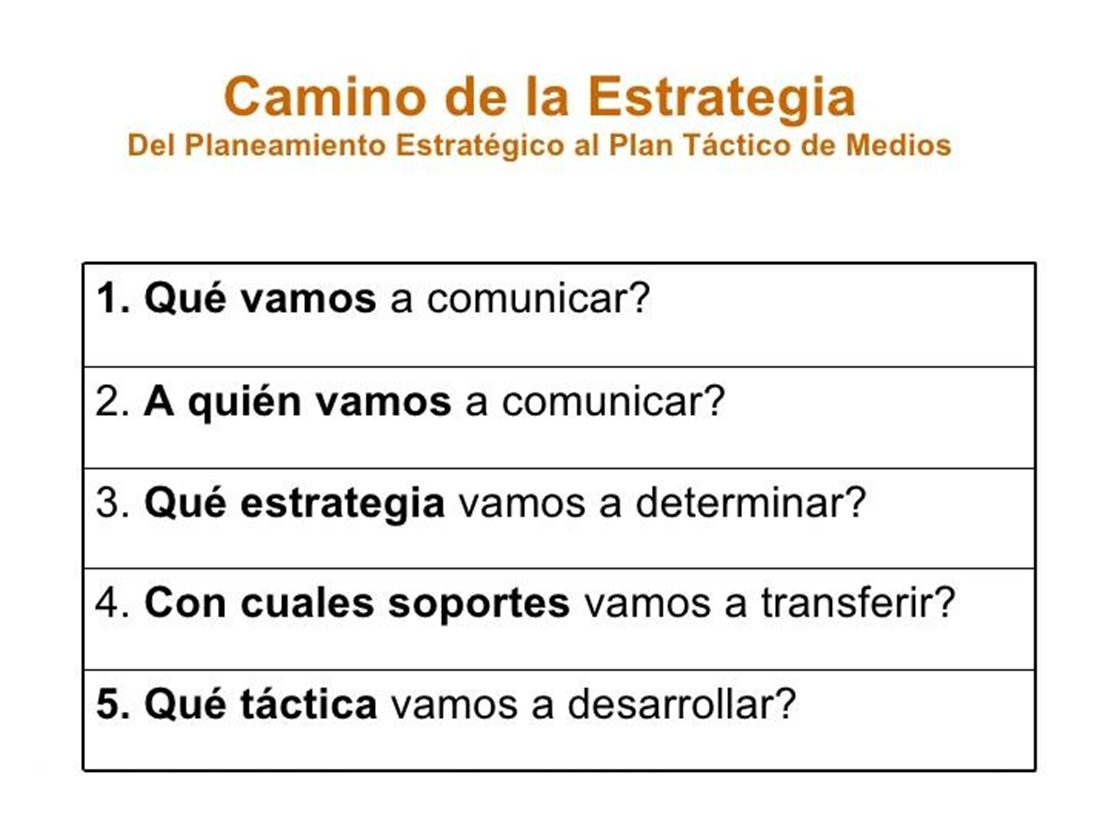 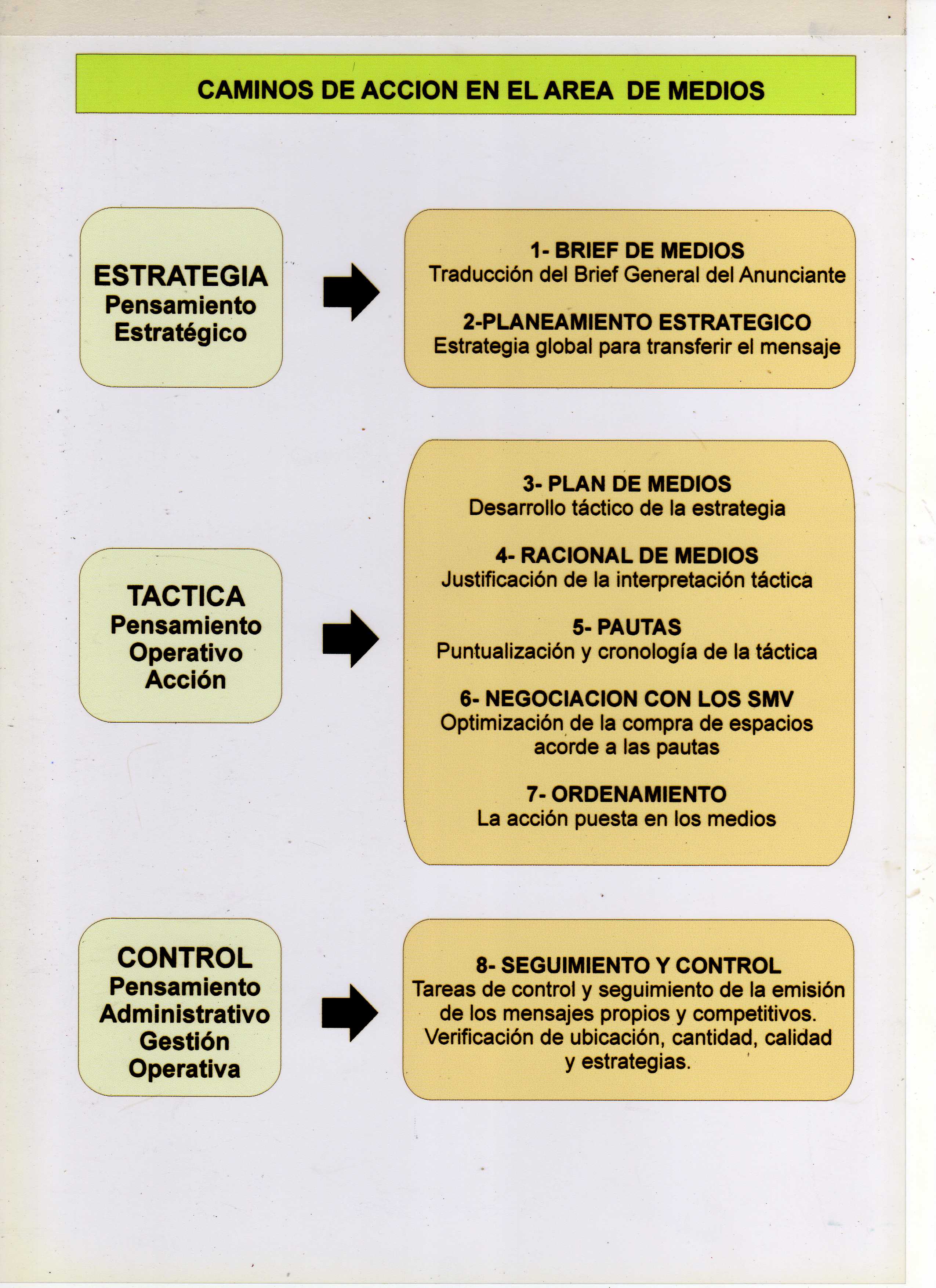